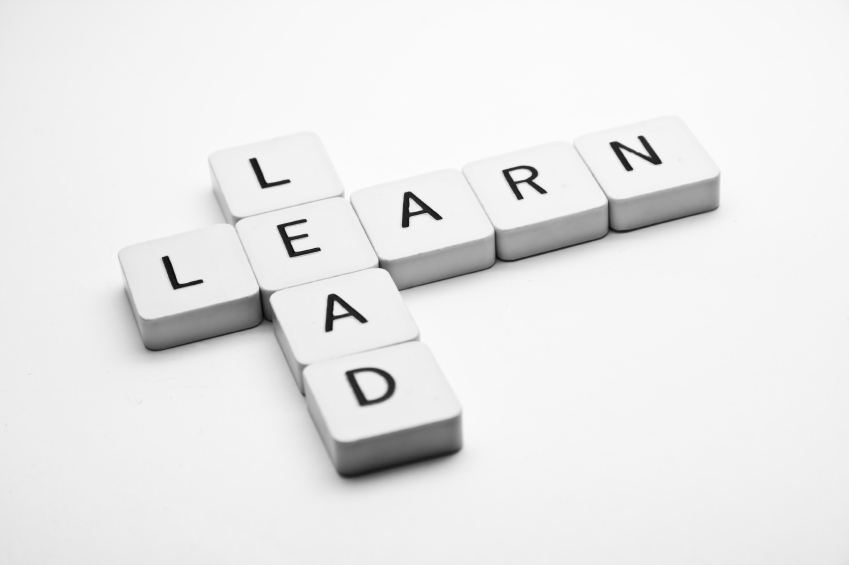 «Вчись керувати»
  Відео 15
Подолання
темної сторони лідерства
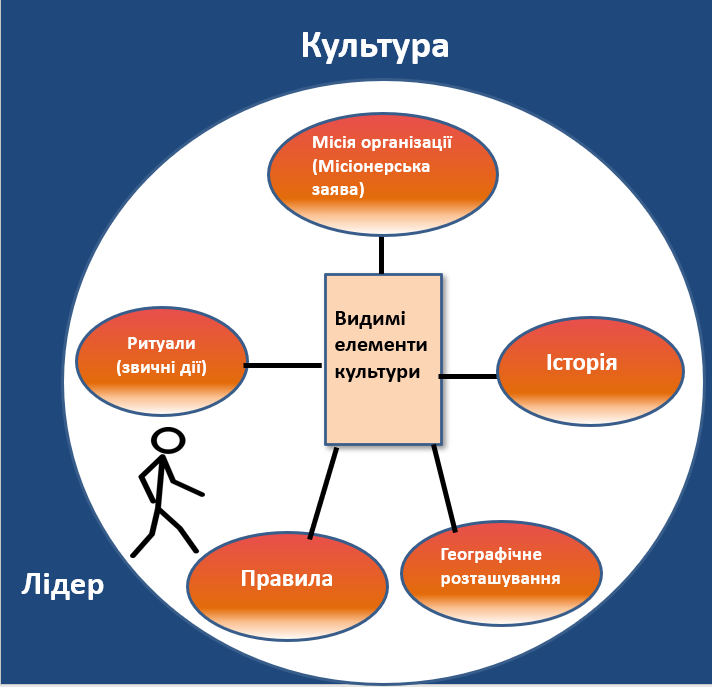 Культура
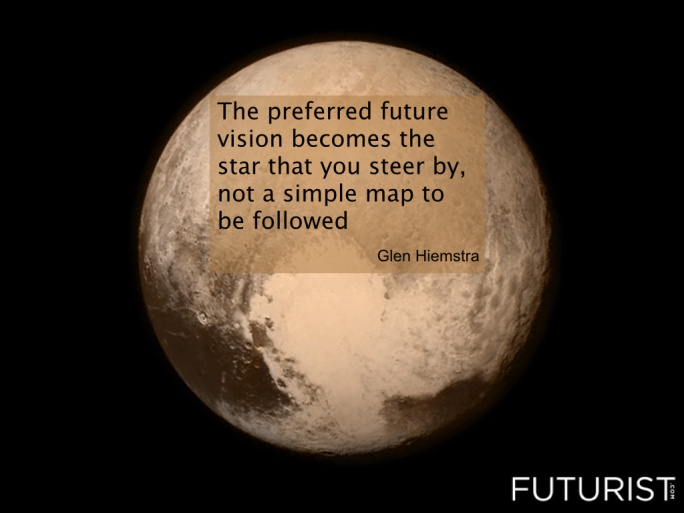 «Бачення найкращого майбутнього стає зіркою, на яку дивляться здалека, але не вживають конкретних дій, що спрямовані на її досягнення.»
Бачення
Молитва та планування
Лідер
Що ви можете зробити з цього приводу?
Що ви можете зробити з цього приводу?
Визнайте, що у вас є темна сторона;
Що ви можете зробити з цього приводу?
Визнайте, що у вас є темна сторона;
Чесно проаналізуйте своє минуле ;
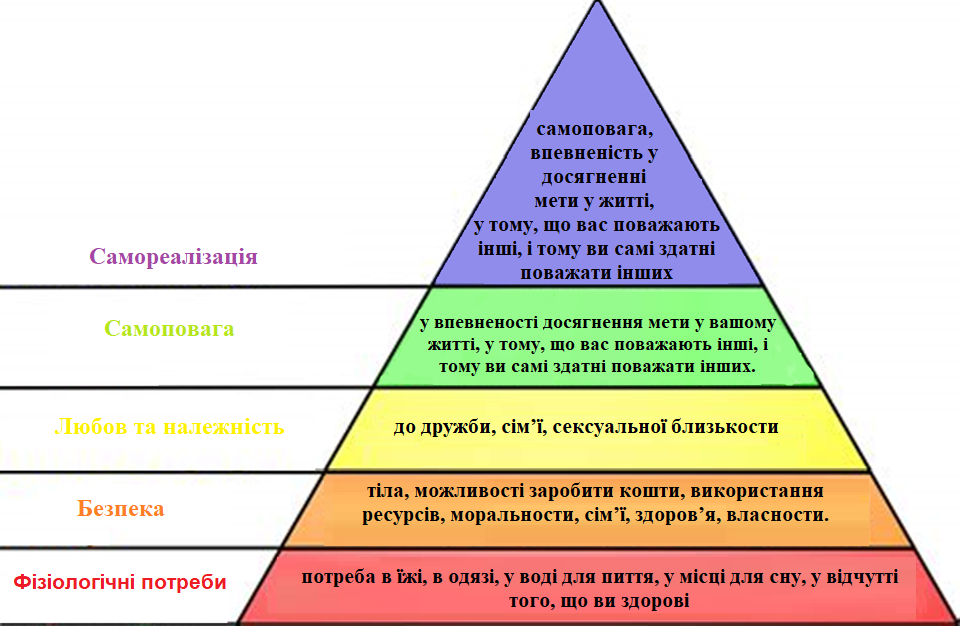 Що ви можете зробити з цього приводу?
Визнайте, що у вас є темна сторона;
Чесно проаналізуйте своє минуле ;
Чиніть опір отруті нереалістичних   очікувань ;
1 Коринтян 4:1-4

«Нехай кожен нас так уважає, якби служителів Христових і доморядників Божих таємниць; а що ще шукається в доморядниках, щоб кожен був знайдений вірним. А для мене то найменше, щоб судили мене ви чи суд людський, бо я й сам не суджу себе. Я бо проти себе нічого не знаю, але цим не виправдуюсь; Той же, Хто судить мене, то Господь.».
Що ви можете зробити з цього приводу?
Визнайте, що у вас є темна сторона;
Чесно проаналізуйте своє минуле ;
Чиніть опір отруті нереалістичних   очікувань ;
Що ви можете зробити з цього приводу?
Визнайте, що у вас є темна сторона;
Чесно проаналізуйте своє минуле ;
Чиніть опір отруті нереалістичних   очікувань ;
Духовні дисципліни ;
Що ви можете зробити з цього приводу?
Визнайте, що у вас є темна сторона;
Чесно проаналізуйте своє минуле ;
Чиніть опір отруті нереалістичних   очікувань ;
Духовні дисципліни ;
Духовний партнер;
Що ви можете зробити з цього приводу?
Визнайте, що у вас є темна сторона;
Чесно проаналізуйте своє минуле ;
Чиніть опір отруті нереалістичних   очікувань ;
Духовні дисципліни ;
Духовний партнер;
Поставте перед собою мету прагнути до упокорення, прозорости та правдивости.
1 Коринтян 10:12-14

«Усе це трапилось з ними, як приклади, а написане нам на науку, бо за нашого часу кінець віку прийшов. Тому то, хто думає, ніби стоїть він, нехай стережеться, щоб не впасти!».